Registratie of Impressie
Fotoclub Houten
13 maart 2012
Ben van Schijndel
Registratie of Impressie, Ben van Schijndel, FC Houten 13 maart 2012
1
Registratie of Impressie
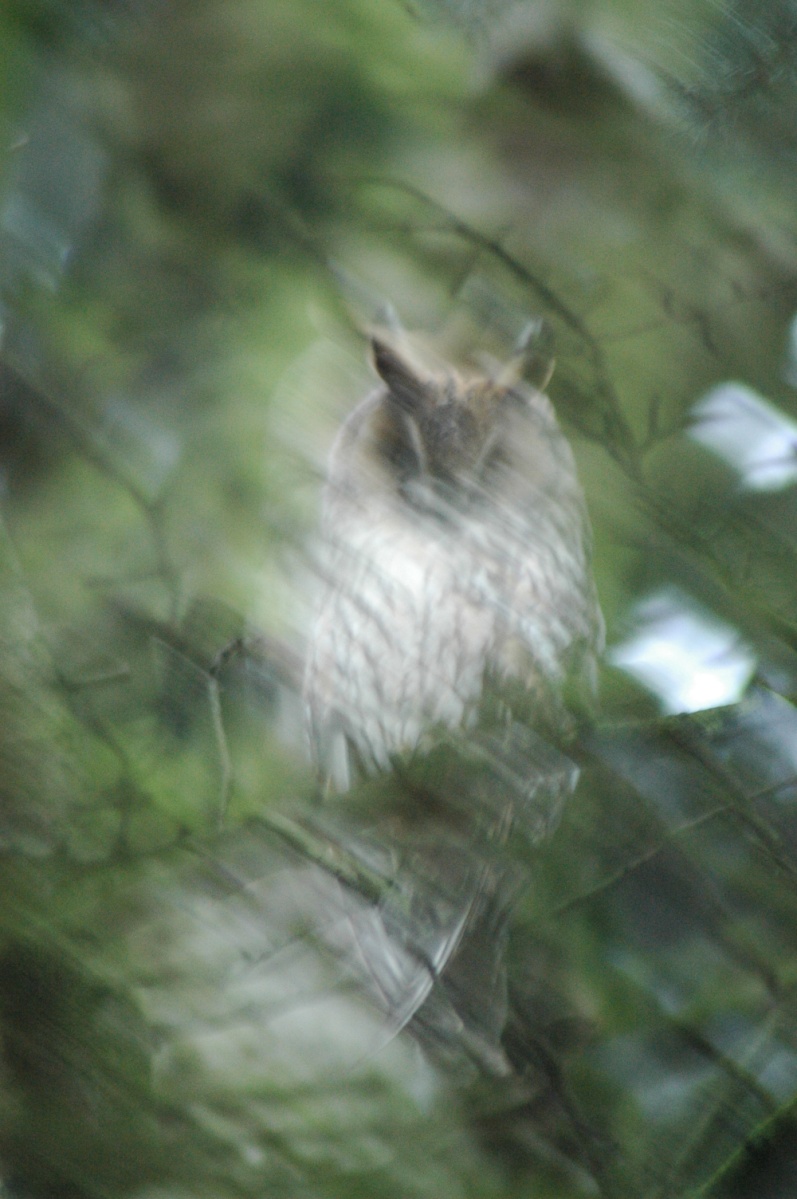 Registratie of Impressie, Ben van Schijndel, FC Houten 13 maart 2012
2
Registratie of Impressie
Een verkenning naar creatieve tegenstrijdigheden.
figuratief <–> abstract
toegepast scherp <-> onscherp
twee of meer foto’s als één kunstwerk
afwijkende formaten

    Maar vooral als bron van inspiratie ingegeven vanuit de kunsthistorie.
Registratie of Impressie, Ben van Schijndel, FC Houten 13 maart 2012
3
Registratie of Impressie
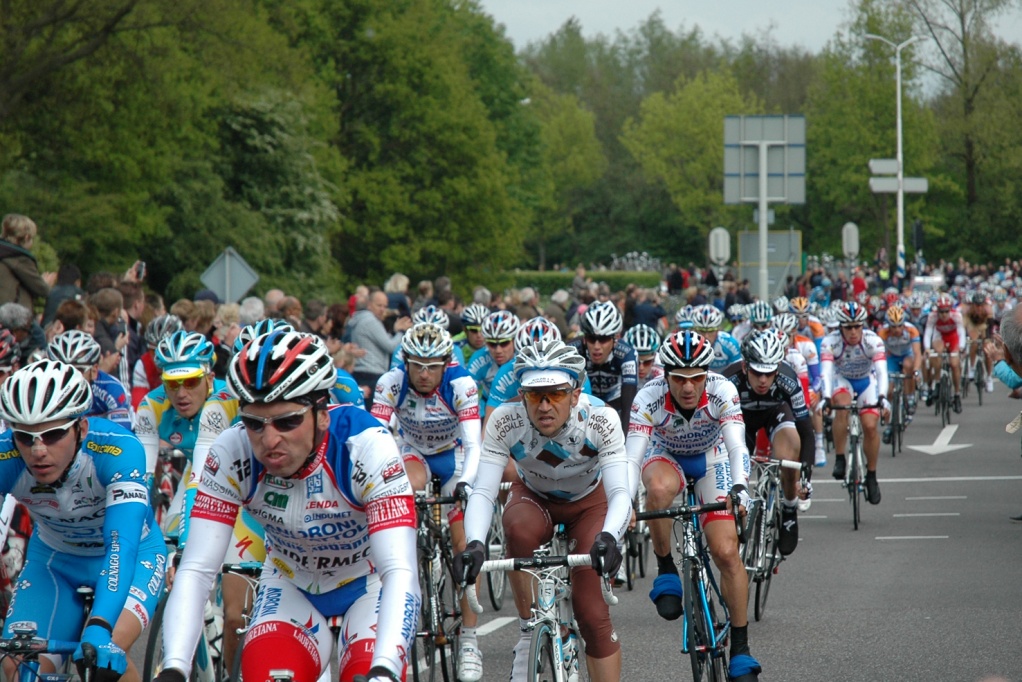 Registratie of Impressie, Ben van Schijndel, FC Houten 13 maart 2012
4
Registratie of Impressie
Een terugblik in de kunsthistorie vanaf ca. 1850
“Vroeger”
Impressionisme
Futurisme
Kubisme 
Ready mades
Art Deco
De Stijl
Pop art
Registratie of Impressie, Ben van Schijndel, FC Houten 13 maart 2012
5
Vroeger: Jean-Auguste Ingres (1780 – 1867)
Registratie of Impressie, Ben van Schijndel, FC Houten 13 maart 2012
6
Vroeger: Jean-Auguste Ingres (1780 – 1867)
Registratie of Impressie, Ben van Schijndel, FC Houten 13 maart 2012
7
Nu: Ben van Schijndel, 1997
Registratie of Impressie, Ben van Schijndel, FC Houten 13 maart 2012
8
ImpressionismeEdouard Manet (1832 – 1883)
Registratie of Impressie, Ben van Schijndel, FC Houten 13 maart 2012
9
ImpressionismeClaude Monet (1840 – 1926)
Registratie of Impressie, Ben van Schijndel, FC Houten 13 maart 2012
10
ImpressionismeBen van Schijndel, 2000
Registratie of Impressie, Ben van Schijndel, FC Houten 13 maart 2012
11
FuturismeGiacomo Balla (1871 – 1958)
Registratie of Impressie, Ben van Schijndel, FC Houten 13 maart 2012
12
[Speaker Notes: Geschilderd in 1912]
Futurisme Luigi Russollo (1912/13)
Registratie of Impressie, Ben van Schijndel, FC Houten 13 maart 2012
13
[Speaker Notes: Geschilderd in 1912]
FuturismeBen van Schijndel, 2007
Registratie of Impressie, Ben van Schijndel, FC Houten 13 maart 2012
14
FuturismeBen van Schijndel , 2006
Registratie of Impressie, Ben van Schijndel, FC Houten 13 maart 2012
15
FuturismeBen van Schijndel, 2006
Registratie of Impressie, Ben van Schijndel, FC Houten 13 maart 2012
16
KubismeGeorges Braque (1882 – 1963)
Registratie of Impressie, Ben van Schijndel, FC Houten 13 maart 2012
17
KubismePablo Picasso (1881 – 1973)
Registratie of Impressie, Ben van Schijndel, FC Houten 13 maart 2012
18
KubismeBen van Schijndel, 1992
Registratie of Impressie, Ben van Schijndel, FC Houten 13 maart 2012
19
KubismeBen van Schijndel, 1995
Registratie of Impressie, Ben van Schijndel, FC Houten 13 maart 2012
20
KubismeBen van Schijndel, 1996
Registratie of Impressie, Ben van Schijndel, FC Houten 13 maart 2012
21
Ready MadesMarcel du Champ (1887 – 1968)
Registratie of Impressie, Ben van Schijndel, FC Houten 13 maart 2012
22
[Speaker Notes: Marcel Duchamp (Blainville-Crevon, 28 juli 1887 - Neuilly-sur-Seine, 2 oktober 1968) was een Frans kunstenaar. Duchamp was de eerste die een alledaags voorwerp presenteerde als een kunstwerk. Zijn werken behoren tot het Dadaïsme, Surrealisme en Conceptuele kunst]
Ready MadesMarcel du Champ (1887 – 1868)
Registratie of Impressie, Ben van Schijndel, FC Houten 13 maart 2012
23
[Speaker Notes: Fountain was een gewoon urinoir - gesigneerd met "R.Mutt" 1917 - dat Duchamp anoniem inzond voor een jury-loze expositie in 1917 te New York, waarvan hij zelf directielid was. Men nam de inzending echter niet serieus, men dacht dat het ging om een belediging van de organisatie van de expositie. Het werk werd aldus geweigerd. Het kunstwerk is in 2004 door een panel van 500 kunstkenners verkozen tot invloedrijkste kunstwerk van de 20e eeuw.]
Ready MadesMarcel du Champ (1887 – 1868)
Registratie of Impressie, Ben van Schijndel, FC Houten 13 maart 2012
24
Ready MadesMarcel du Champ (1887 – 1868)
Registratie of Impressie, Ben van Schijndel, FC Houten 13 maart 2012
25
Ready MadesBen van Schijndel, 2007
Registratie of Impressie, Ben van Schijndel, FC Houten 13 maart 2012
26
Ready MadesBen van Schijndel, 2007
Registratie of Impressie, Ben van Schijndel, FC Houten 13 maart 2012
27
Ready MadesBen van Schijndel, 2005
Registratie of Impressie, Ben van Schijndel, FC Houten 13 maart 2012
28
Ready MadesBen van Schijndel, 2005
Registratie of Impressie, Ben van Schijndel, FC Houten 13 maart 2012
29
Art Deco (1920 – 1939)
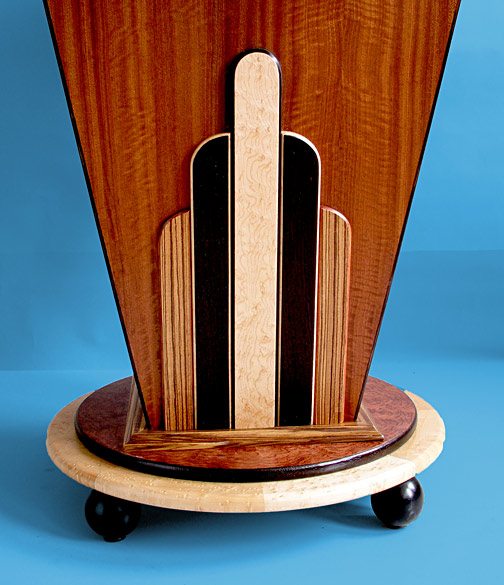 Registratie of Impressie, Ben van Schijndel, FC Houten 13 maart 2012
30
Art Deco (1920 – 1939)
Registratie of Impressie, Ben van Schijndel, FC Houten 13 maart 2012
31
Art Deco (1920 – 1939)Ben van Schijndel, 2011
Registratie of Impressie, Ben van Schijndel, FC Houten 13 maart 2012
32
Art Deco (1920 – 1939)Ben van Schijndel, 2005
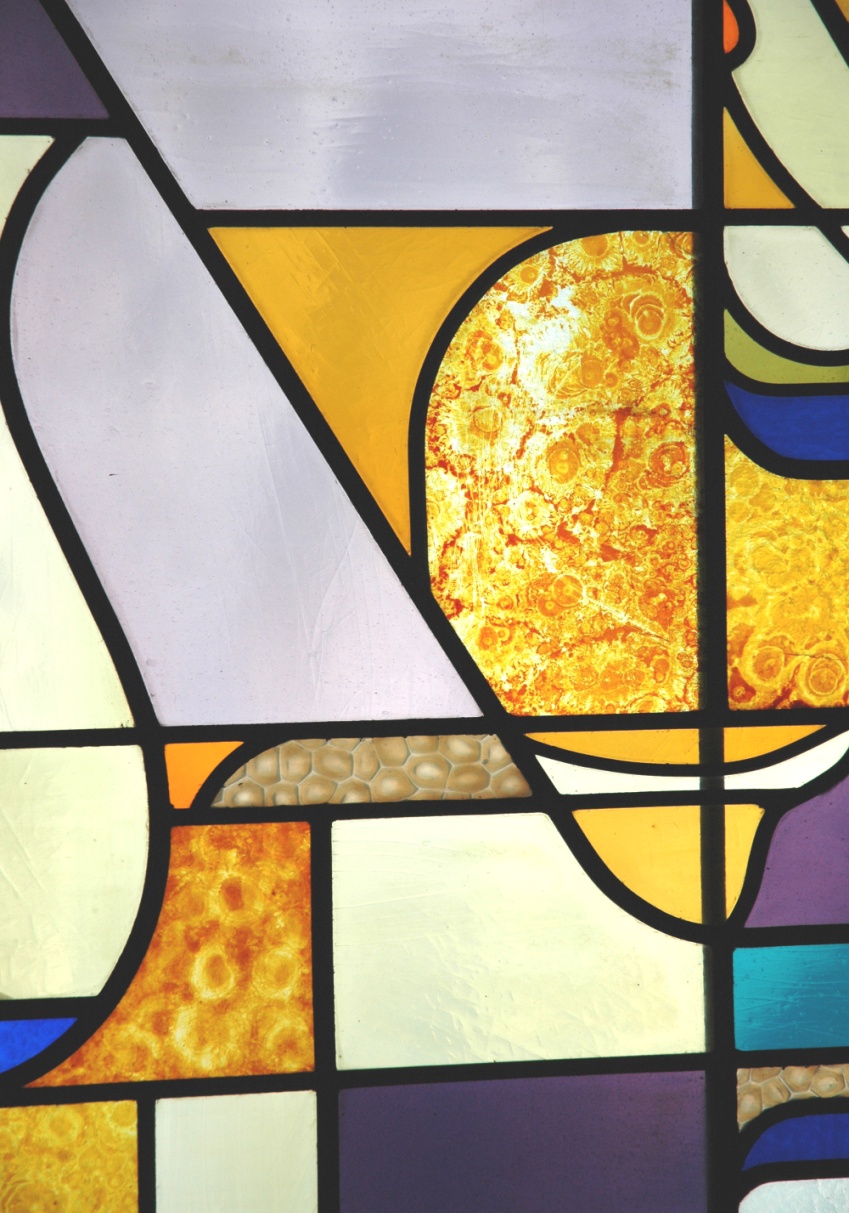 Registratie of Impressie, Ben van Schijndel, FC Houten 13 maart 2012
33
Art Deco (1920 – 1939)Architectuur
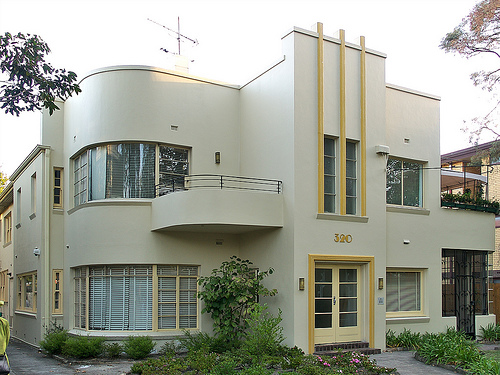 Registratie of Impressie, Ben van Schijndel, FC Houten 13 maart 2012
34
Art Deco (1920 – 1939)Ben van Schijndel, 2007
Registratie of Impressie, Ben van Schijndel, FC Houten 13 maart 2012
35
De Stijl (1917 – 1932)Piet Mondriaan  (1872 -1944)
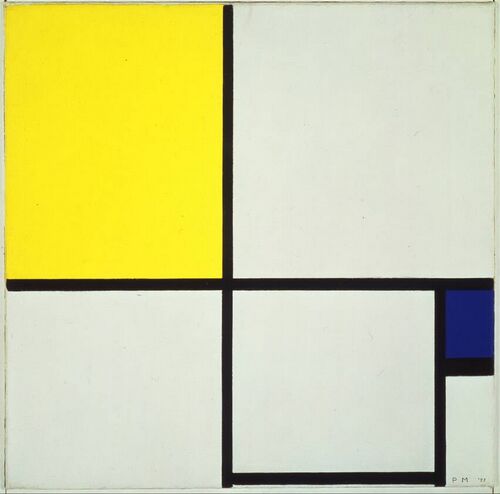 Registratie of Impressie, Ben van Schijndel, FC Houten 13 maart 2012
36
De Stijl (1917 – 1932)Gerrit Rietveld (1888 – 1964)             Jacobus Oud (1890 – 1963)Rietveld-Schröder  huis   (1924)         Café de Unie (1925)
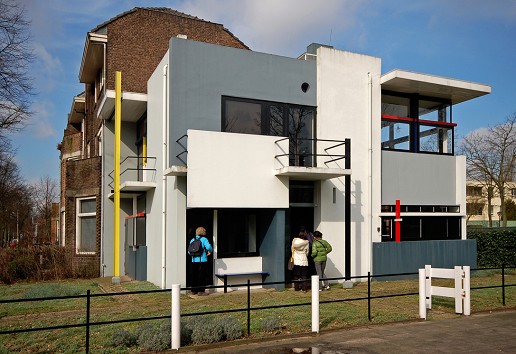 Registratie of Impressie, Ben van Schijndel, FC Houten 13 maart 2012
37
De Stijl (1917 – 1932)Ben van Schijndel,  1994
Registratie of Impressie, Ben van Schijndel, FC Houten 13 maart 2012
38
De Stijl (1917 – 1932)Ben van Schijndel,  1995
Registratie of Impressie, Ben van Schijndel, FC Houten 13 maart 2012
39
Pop Art: Roy Lichtenstein (1923 – 1997)Afwijkende formaten: grote afbeeldingen van “striptekeningen”
Registratie of Impressie, Ben van Schijndel, FC Houten 13 maart 2012
40
Pop Art: Roy Lichtenstein (1923 – 1997)Afwijkende formaten: grote afbeeldingen van “striptekeningen”
Registratie of Impressie, Ben van Schijndel, FC Houten 13 maart 2012
41
Pop Art: Roy Lichtenstein (1923 – 1997)Afwijkende formaten: grote afbeeldingen van “striptekeningen”
Registratie of Impressie, Ben van Schijndel, FC Houten 13 maart 2012
42
Pop Art: Ben van Schijndel, 2007Afwijkende formaten: grote afbeeldingen van (etalage)poppen
Registratie of Impressie, Ben van Schijndel, FC Houten 13 maart 2012
43
Pop Art: Ben van Schijndel, 2008Afwijkende formaten: grote afbeeldingen van (etalage)poppen
Registratie of Impressie, Ben van Schijndel, FC Houten 13 maart 2012
44
Pop Art: Ben van Schijndel, 2010Afwijkende formaten: grote afbeeldingen van (etalage)poppen
Registratie of Impressie, Ben van Schijndel, FC Houten 13 maart 2012
45
Pop Art:Andy Warhol (1928 -1987)Alledaagse voorwerpen in extreme vergroting
Registratie of Impressie, Ben van Schijndel, FC Houten 13 maart 2012
46
Pop Art: Ben van Schijndel (2007, 2009)Alledaagse voorwerpen in extreme vergroting
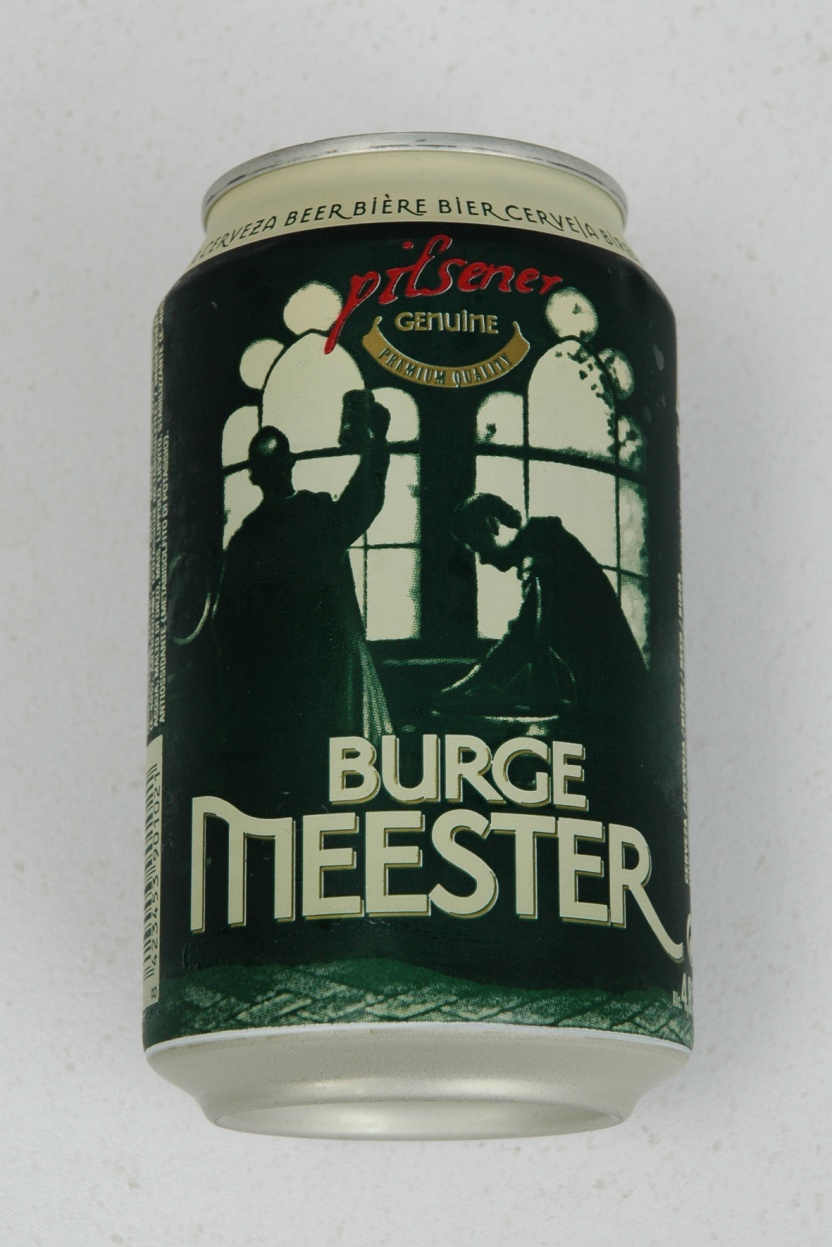 Registratie of Impressie, Ben van Schijndel, FC Houten 13 maart 2012
47
Pop Art:Andy Warhol (1928 -1987)kleurschifting op alledaagse objecten
Registratie of Impressie, Ben van Schijndel, FC Houten 13 maart 2012
48
Pop Art:Andy Warhol (1928 -1987)kleurschifting op alledaagse objecten
Registratie of Impressie, Ben van Schijndel, FC Houten 13 maart 2012
49
Pop Art: Ben van Schijndel, 2006kleurschifting op alledaagse voorwerpen
Registratie of Impressie, Ben van Schijndel, FC Houten 13 maart 2012
50
Pop Art: Ben van Schijndel, 2009kleurschifting op alledaagse voorwerpen
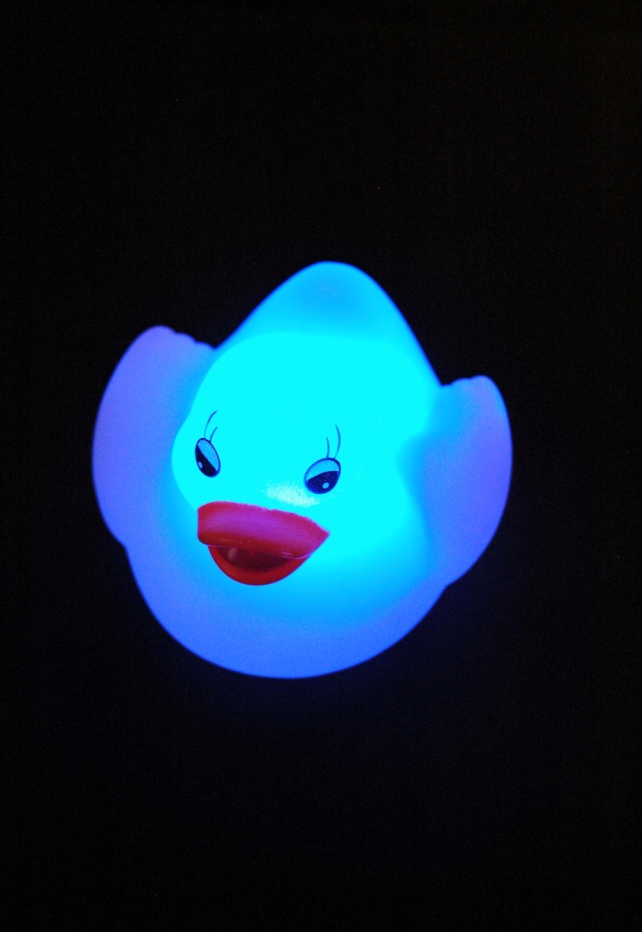 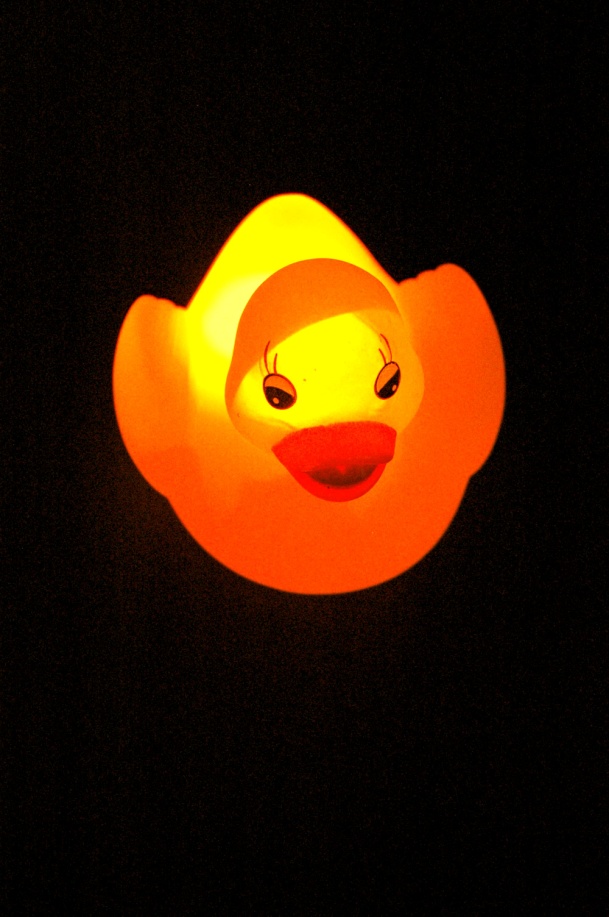 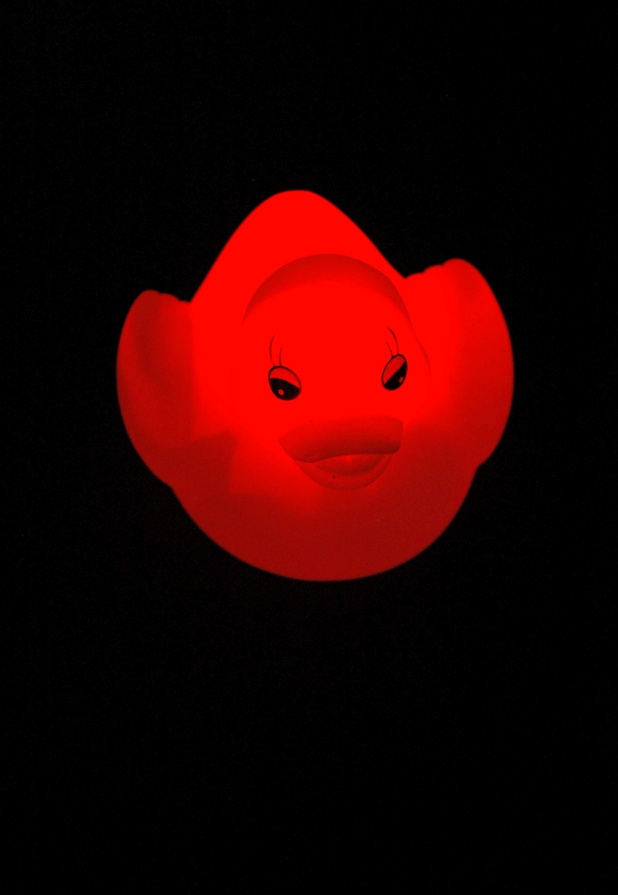 Registratie of Impressie, Ben van Schijndel, FC Houten 13 maart 2012
51
Pop Art: Ben van Schijndel, 2012kleurschifting op alledaagse voorwerpen en etalage poppen
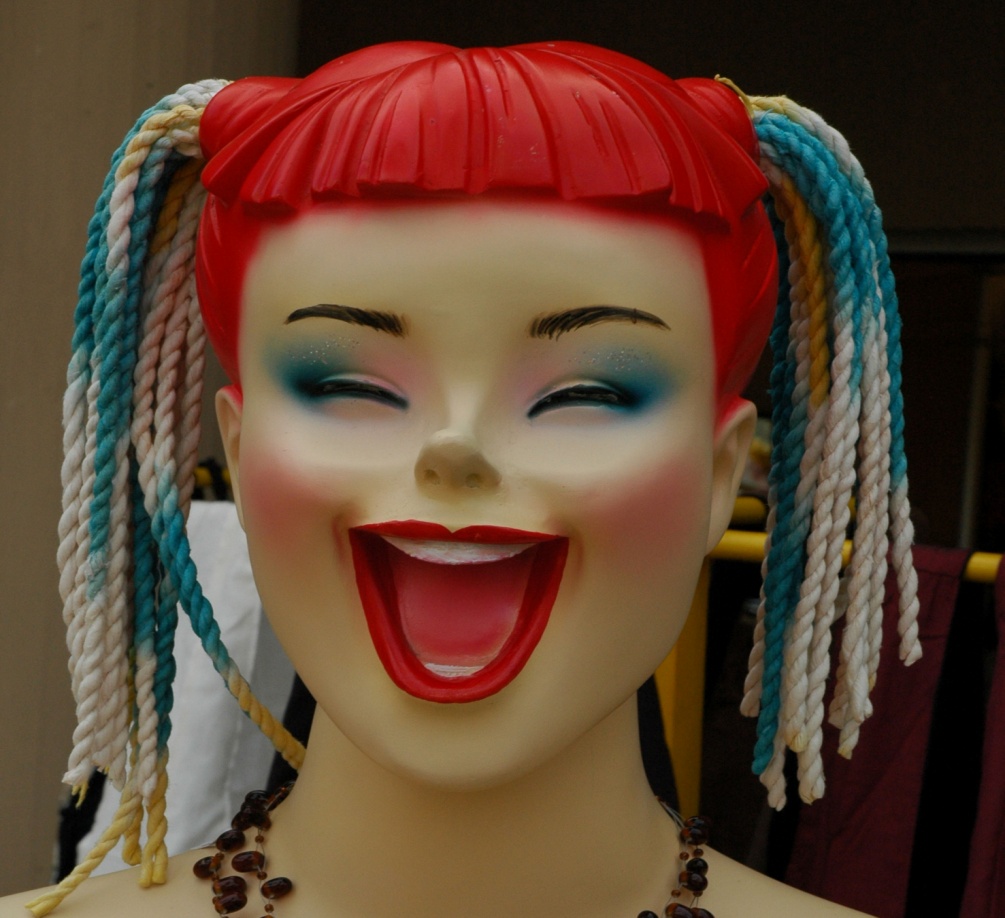 Registratie of Impressie, Ben van Schijndel, FC Houten 13 maart 2012
52
Registratie of Impressie
Na de pauze:
Afwijkende passe-partouts en lijsten
Twee foto’s of meer als één kunstwerk
Registratie of Impressie, Ben van Schijndel, FC Houten 13 maart 2012
53
Registratie of Impressie, Ben van Schijndel, FC Houten 13 maart 2012
54